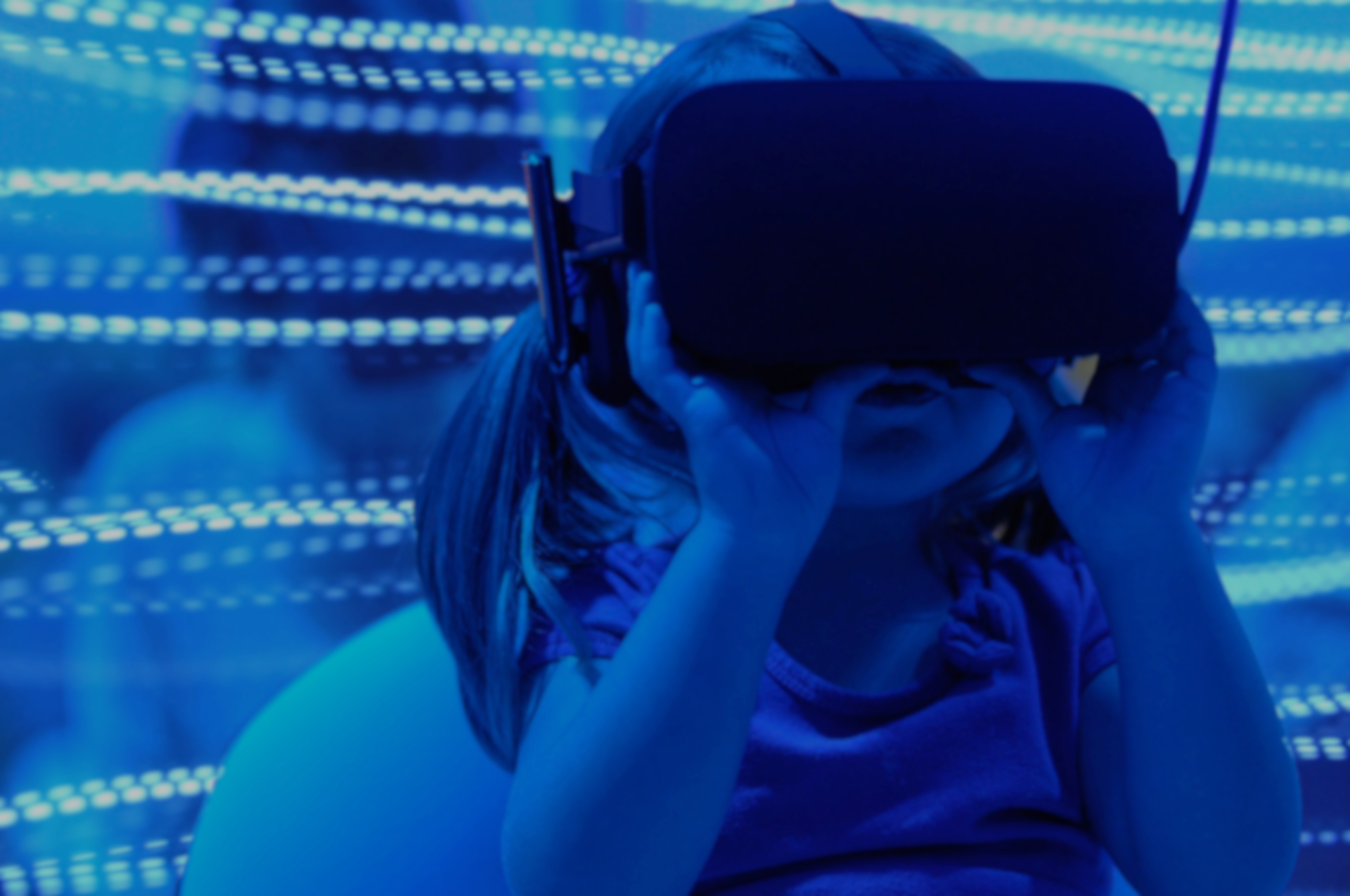 Digital, Space, technology
SEMINAR 1
DIGITAL GEOGRAPHIES
today
FOUR PARTS:

Discuss readings (20 mins)
Technology (20 mins)
Space (20 mins)
Identity (20 mins)
(With a 10-minute break between 2 & 3)
housekeeping
GET INTO GROUPS – MAX OF 6 PEOPLE

Sit together, when you are ready raise a hand – I will give you a group number
Ensure you can see a screen as well as each other
Please take part! It doesn’t work without YOU
Listen to one another
method
DISCUSSION GROUPS:

In small (6 max.) groups (10 mins): Discuss the questions/readings
Plenary discussion (5 mins) – summing up together
General discussion (5 mins): Opportunity for general closing discussion.
readings
What ideas are interesting?
What ideas are you finding difficult?

HELP EACH OTHER TO UNDERSTAND
technology
technology
Kline (1985) has four ‘usages’ of the word ‘technology’:
Artifacts (hardware)
System of manufacture
Know-how (technique)
System of use
video
Watch this video:
https://vimeo.com/221545135
technology
From the video, Verbeek (2008) identifies four relations of technology:
Alterity
Background
Embodiment
Hermeneutics
task
Using the selected ‘technology’ consider the various ways of theorizing technology covered so far

Think about:
(How) Do they work?
What do they reveal/hide?
Does ‘the digital’ matter or make any difference?
technologies
1. Contactless payment card
2. ‘Smart’ speaker
3. QR code
4. Fitness watch
5. ELE
6. Mouse
7. Food delivery app (Deliveroo, JustEat, UberEats)
8. Camera
10-minute break
space
video
Watch this video:
https://www.youtube.com/watch?v=-zmdN8Z0qEY
Group DISCUSSION
Why might ideas about space and place matter in relation to ‘the digital’?
What is important about spatial metaphors for ‘the digital’ and/or ‘the virtual’?
How do these arguments compare to ideas about space you have encountered in other modules?
identities
identities
Watch the video located here:
https://myshadow.org/
Your data shadow
WHO ARE YOU TO OTHERS?
Have you ever thought about how others might get different results when they search your name? That’s because of the hidden workings of search engines.
To get a clearer idea of what your online self ‘looks like’ to other people, give your browser a good clean before searching.
Open the browser you use the most, and log out of all your email and social media accounts.
SEARCH YOUR NAME
Go to a search engine (start with Google and then try some others, such as Qwant or DuckDuckGo).
Now search your name. If you have a name that’s very common, add an additional piece of identifying data, such as your work, city, or where you went to school. 
Scan the first handful of results. What’s associated with your name?
SEARCH YOUR PICTURE
Click on images below the search bar.
Find out if any of your current or past profile pictures are out there. They may be attached to your name, or another name—you might be surprised. This is why searching for the image itself may yield unique results.
Choose one image to start with – perhaps an old profile picture from a social media account.
Go to a ‘reverse image’ search engine like TinEye.com and upload the image (click the upload arrow or camera icon). Where else is this image being displayed?
Group discussion
On your own (5 mins): complete the data shadow audit
In small groups (10 mins): Discuss what you find
Plenary discussion (10 mins) – summing up together
discussion
Is there a difference between online/offline identities? Why might that matter?

(Why) Does it matter if we are tracked and traced through our digital identities?
Any questions?